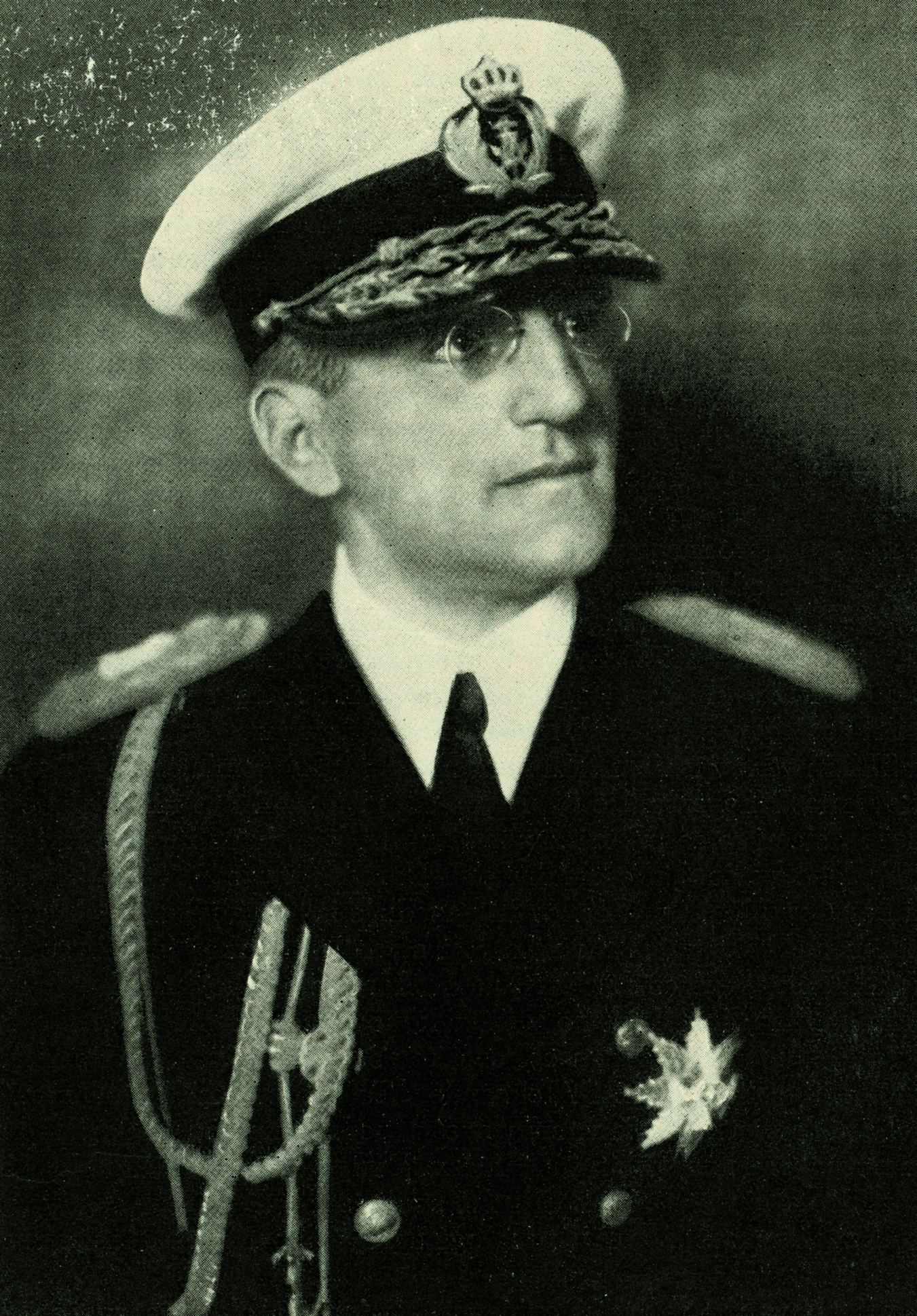 KAKŠNE SPREMEMBE JE POVZROČILA KRALJEVA DIKTATURA
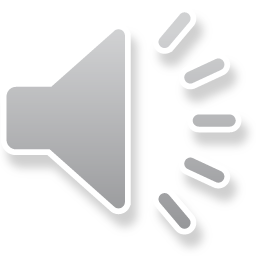 1. Diktatura kralja Aleksandra
OBDOBJE PARLAMENTARIZMA
1921 - 1929
Vrhunec poleti 1928 – streljanje v skupščini
Stalne politične napetosti
“En kralj, ena država, en narod, en jezik.”
6. januarja 1929 
je kralj Aleksander
RAZGLASIL DIKTATURO
razpustil parlament
 preklical ustavo
 prepovedal politične stranke
JUGOSLOVANI
policijski nadzor,
 preganjanje nasprotnikov
9 BANOVIN
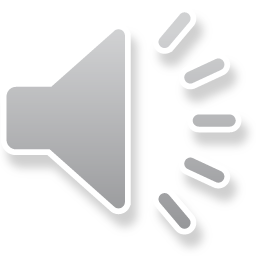 KRALJEVINA JUGOSLAVIJA - UPRAVNA RAZDELITEV na 9 BANOVIN
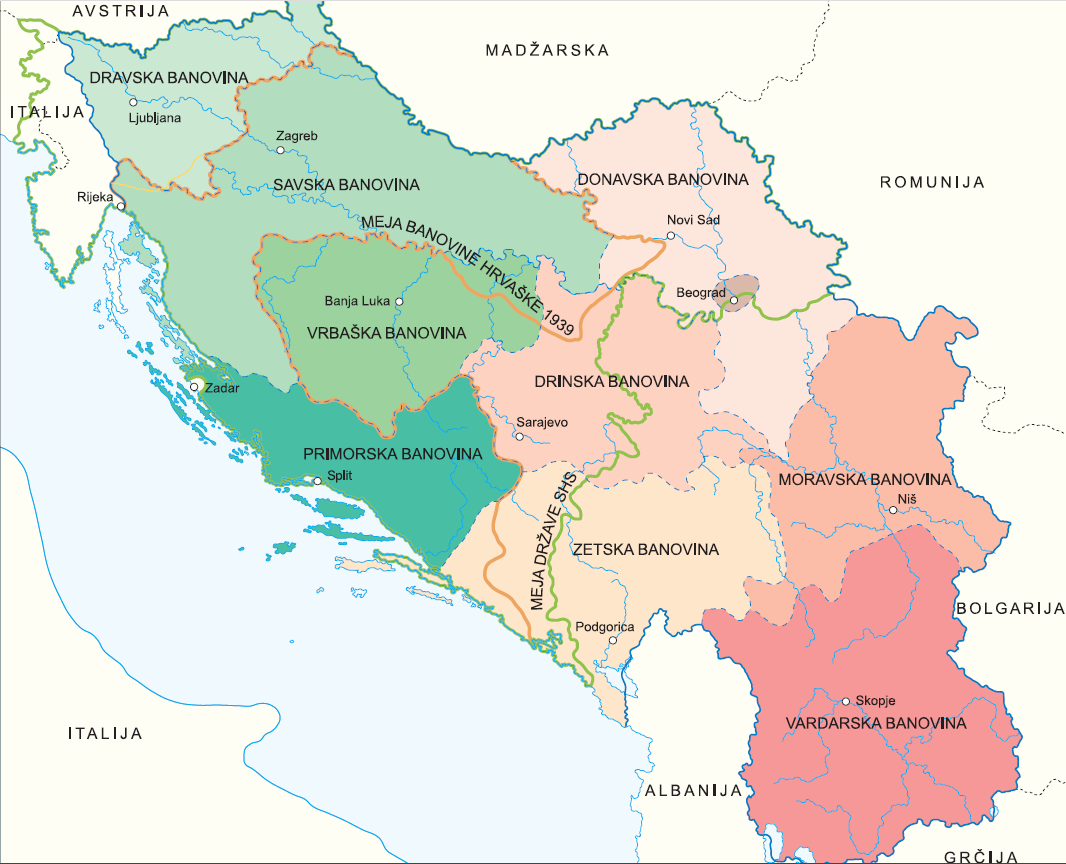 ni upoštevala nacionalnih meja
poimenovanje po rekah
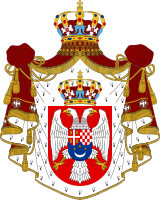 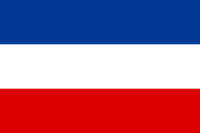 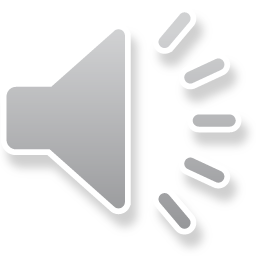 1929 – 1934
OBDOBJE KRALJEVE DIKTATURE
Močno nasprotovanje 
diktaturi
Vplivi gospodarske krize
1931 VSILJENA
(OKTROIRANA) USTAVA
KRALJ IZGUBLJA PODPORO ZAHODA
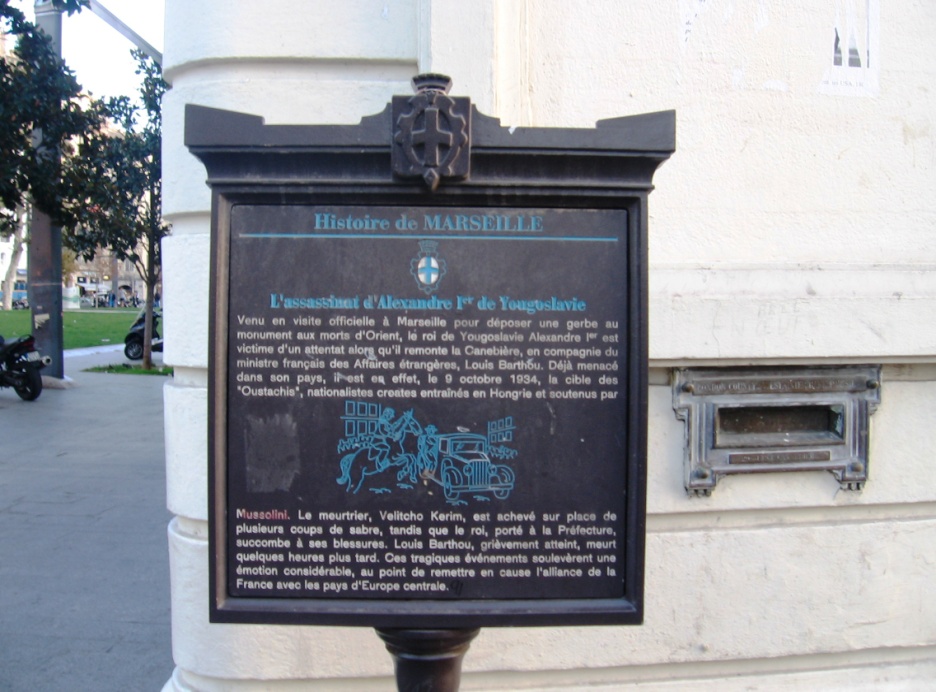 Oktobra 1934 obisk Francije
ATENTAT NA KRALJA
Foto: Pačnik 2010
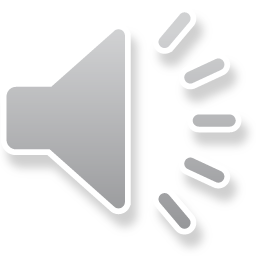 Posnetek atentata
3. 3 KRALJEVA DIKTATURA
Januarja 1929 kralj Aleksander izrabi  krizo in razglasi diktaturo. Država postane še bolj unitaristična (En kralj, ena država, en narod, en jezik) in razdeljena na 9 banovin (Dravska). Nasprotnike je nasilno zatiral, vendar ga oktobra 1934 v Franciji ubijejo.
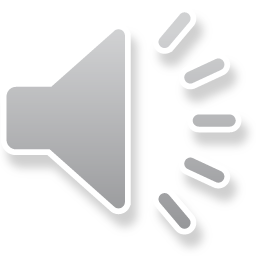